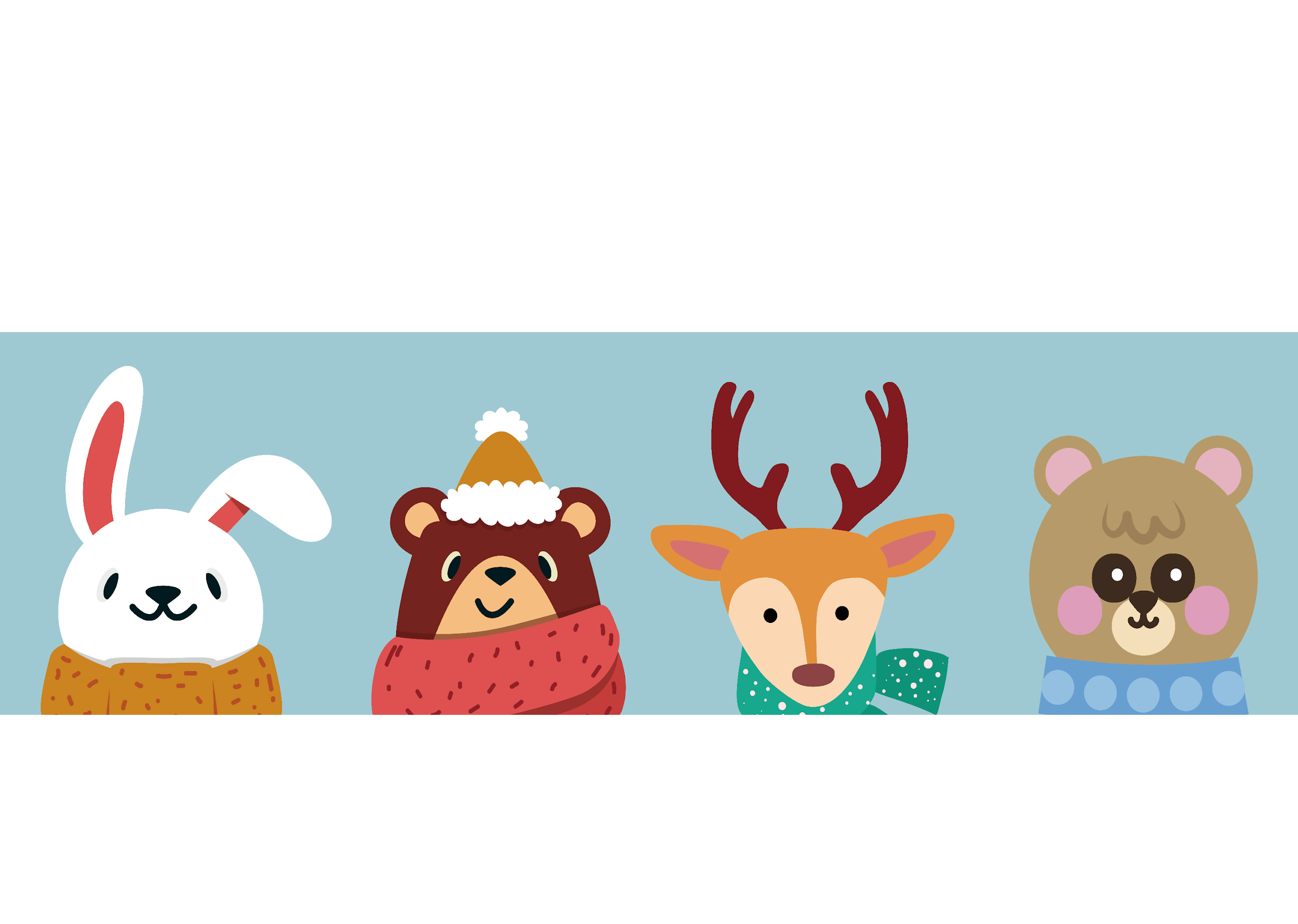 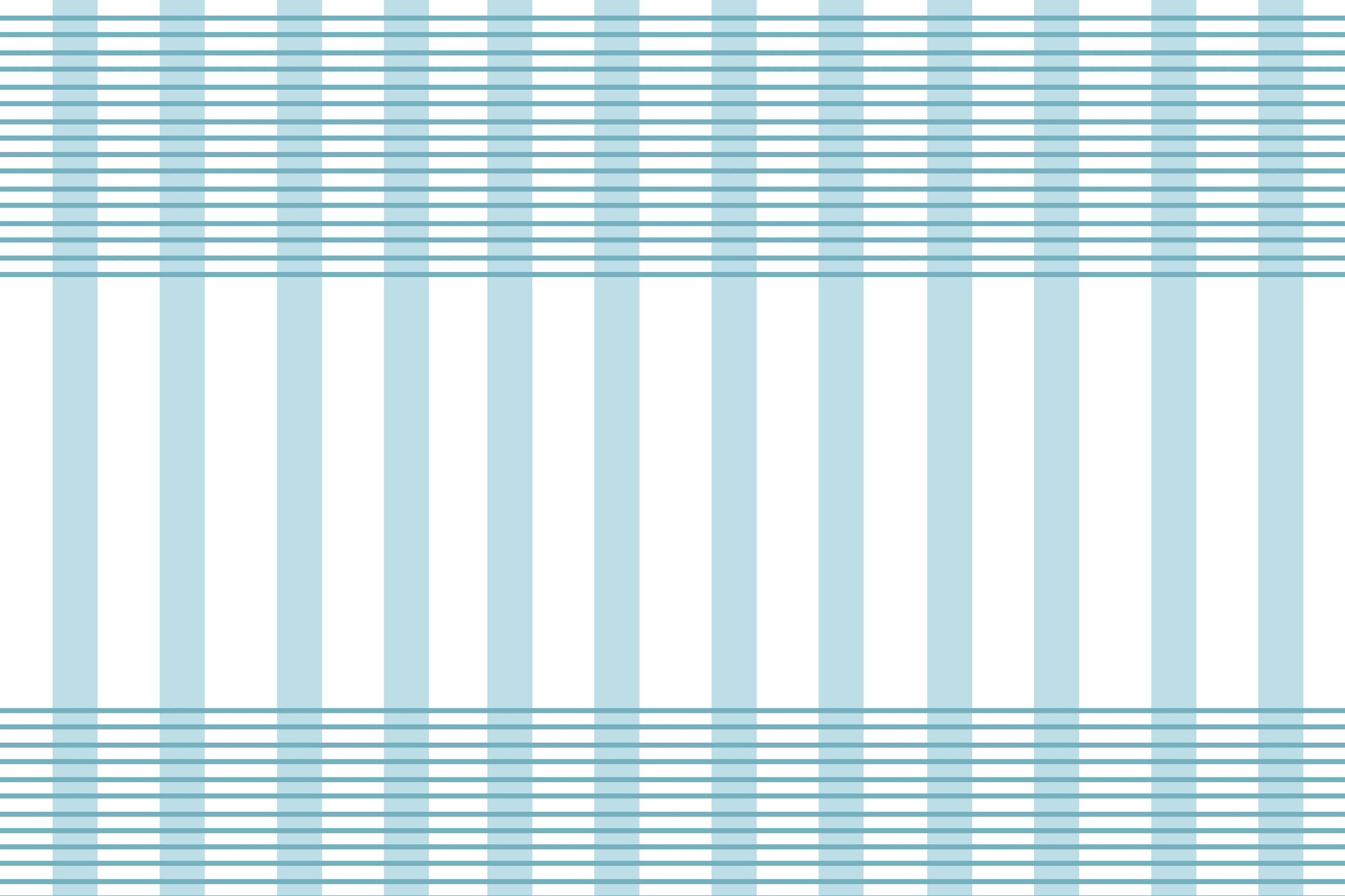 Xin chào tất cả các con!
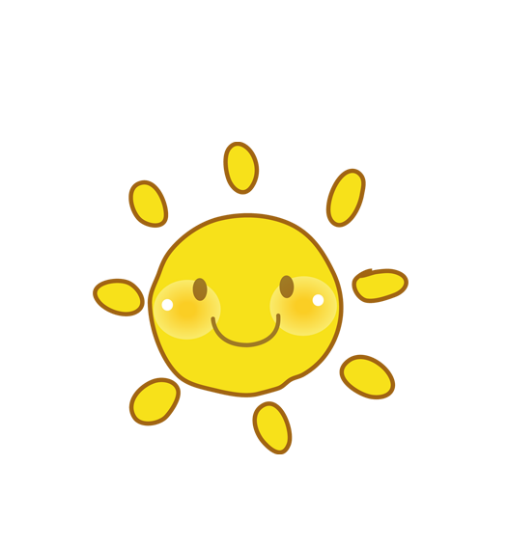 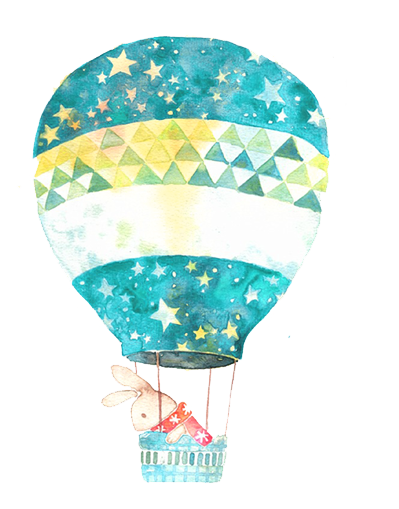 Toán
Phép cộng (không nhớ) trong phạm vi 1000
 (trang 59)
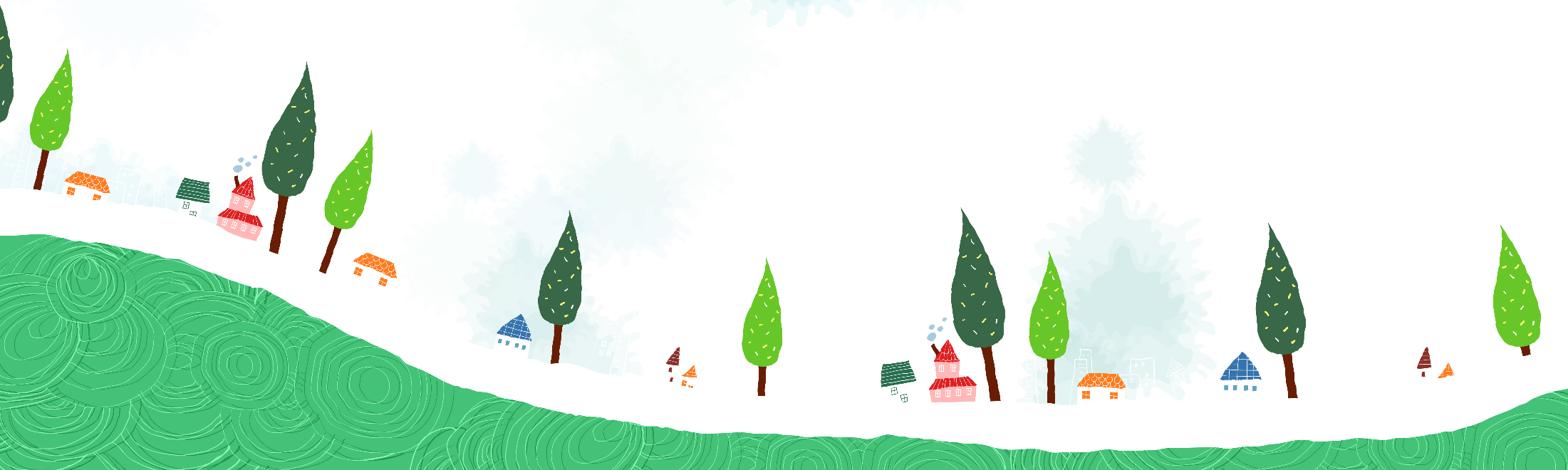 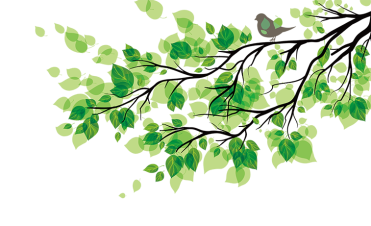 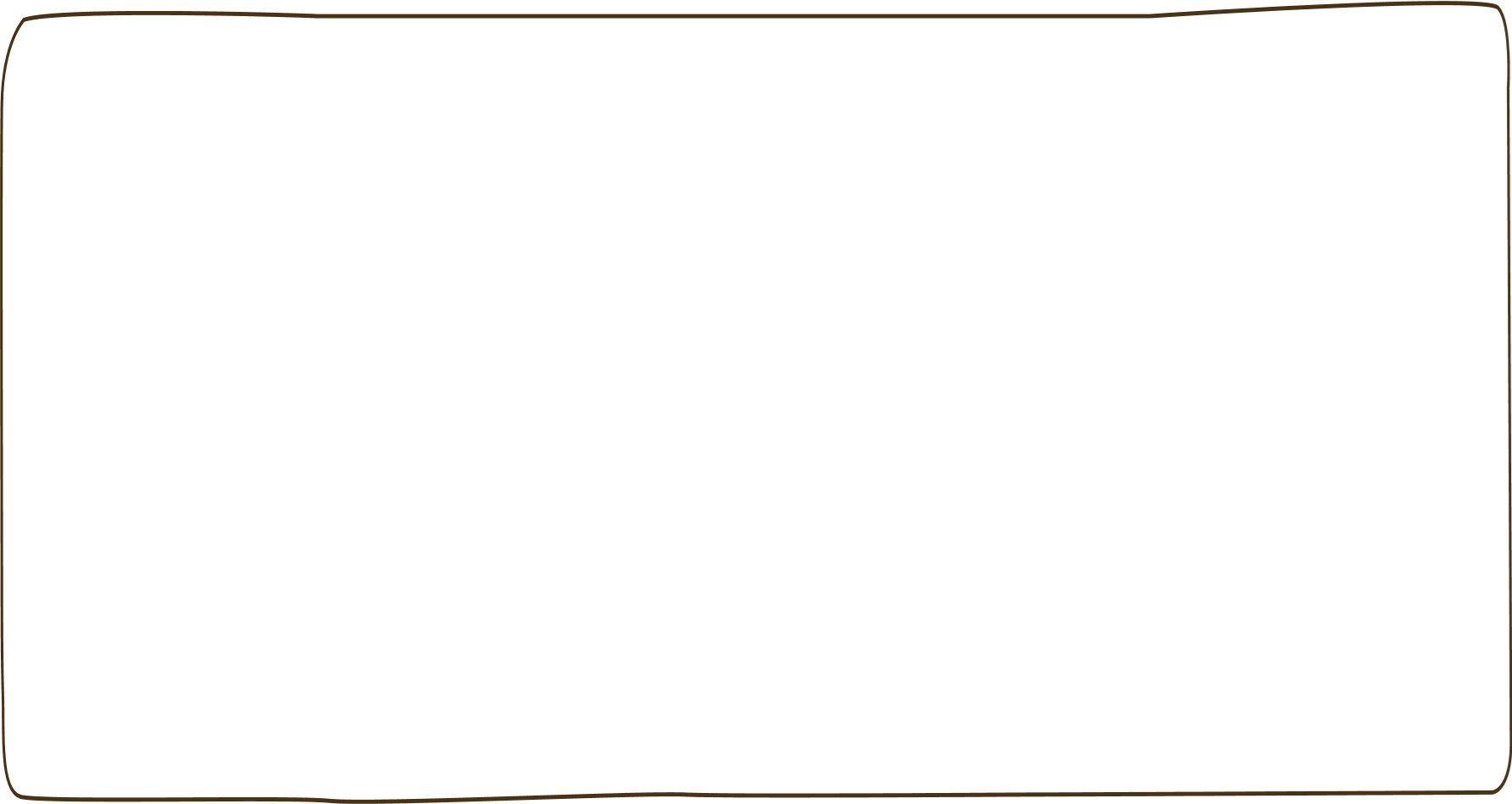 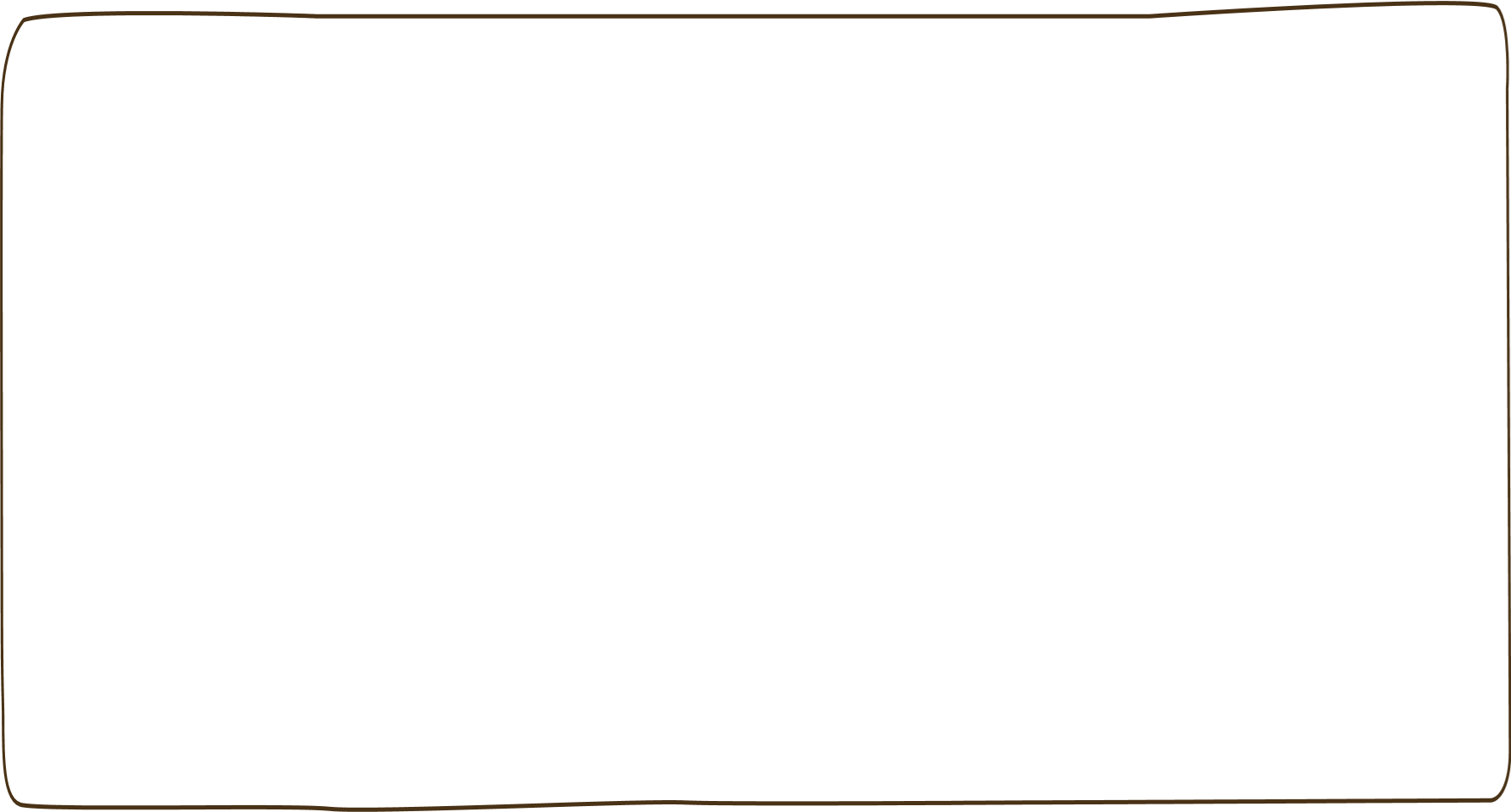 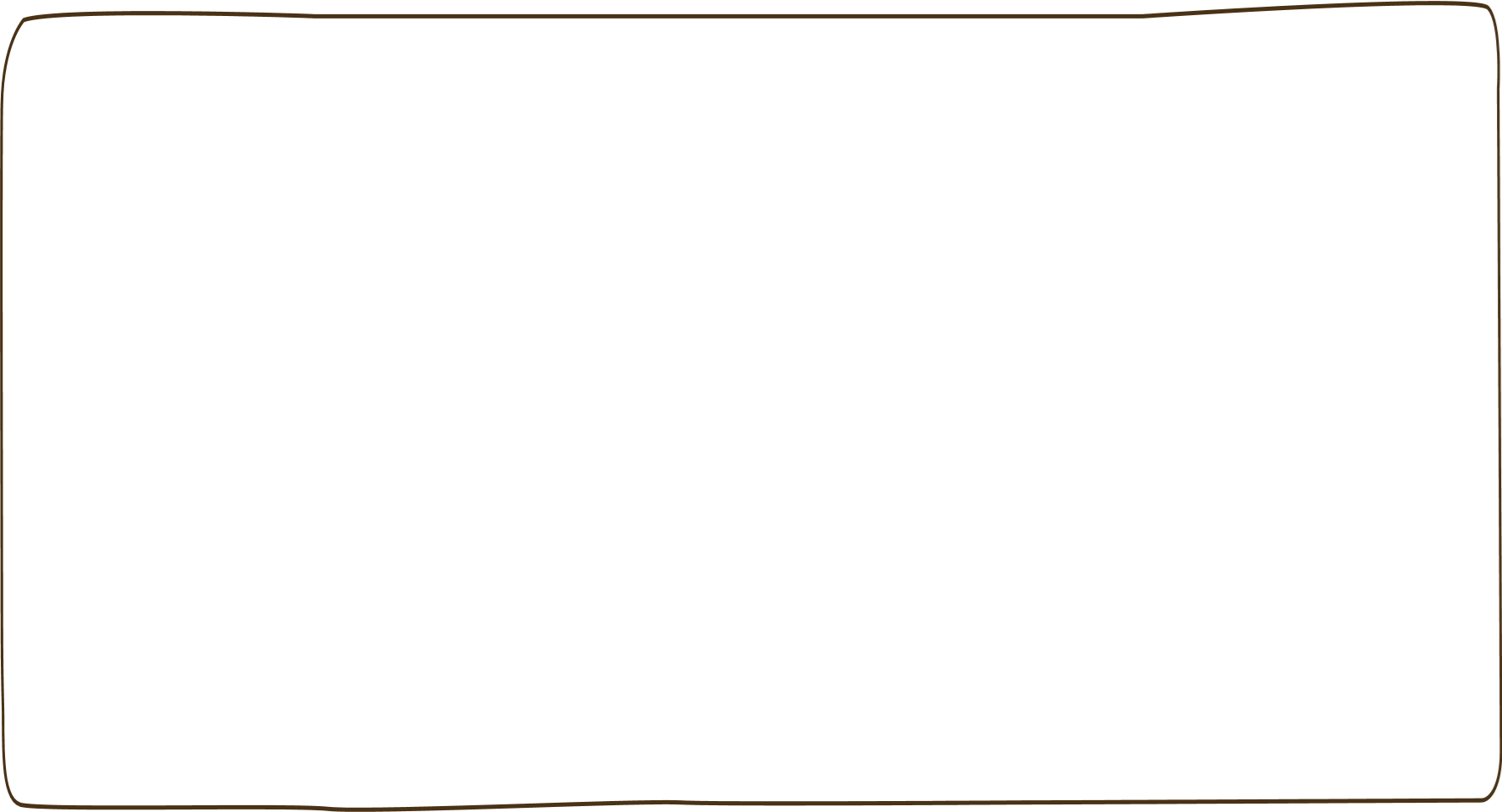 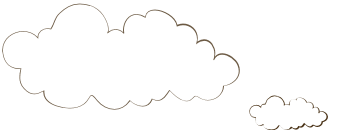 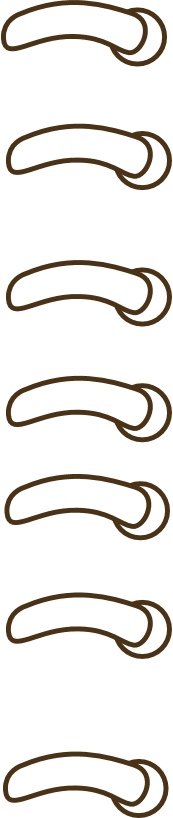 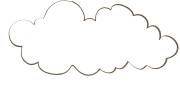 Yêu cầu cần đạt
- Biết cách đặt tính và thực hiện phép cộng (không nhớ) trong phạm vi 1000.
- Vận dụng được kiến thức, kĩ năng về phép cộng đã học giải bài tập, bài toán thực tế.
- Phát triển các năng lực toán học.
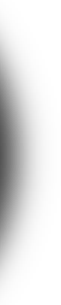 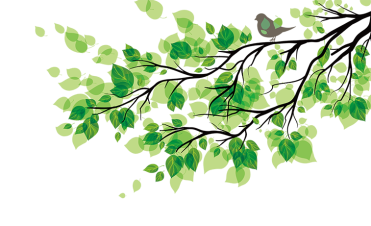 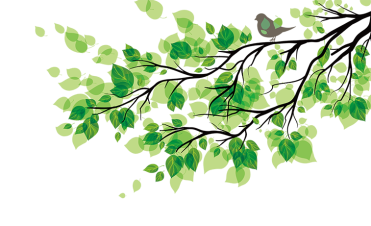 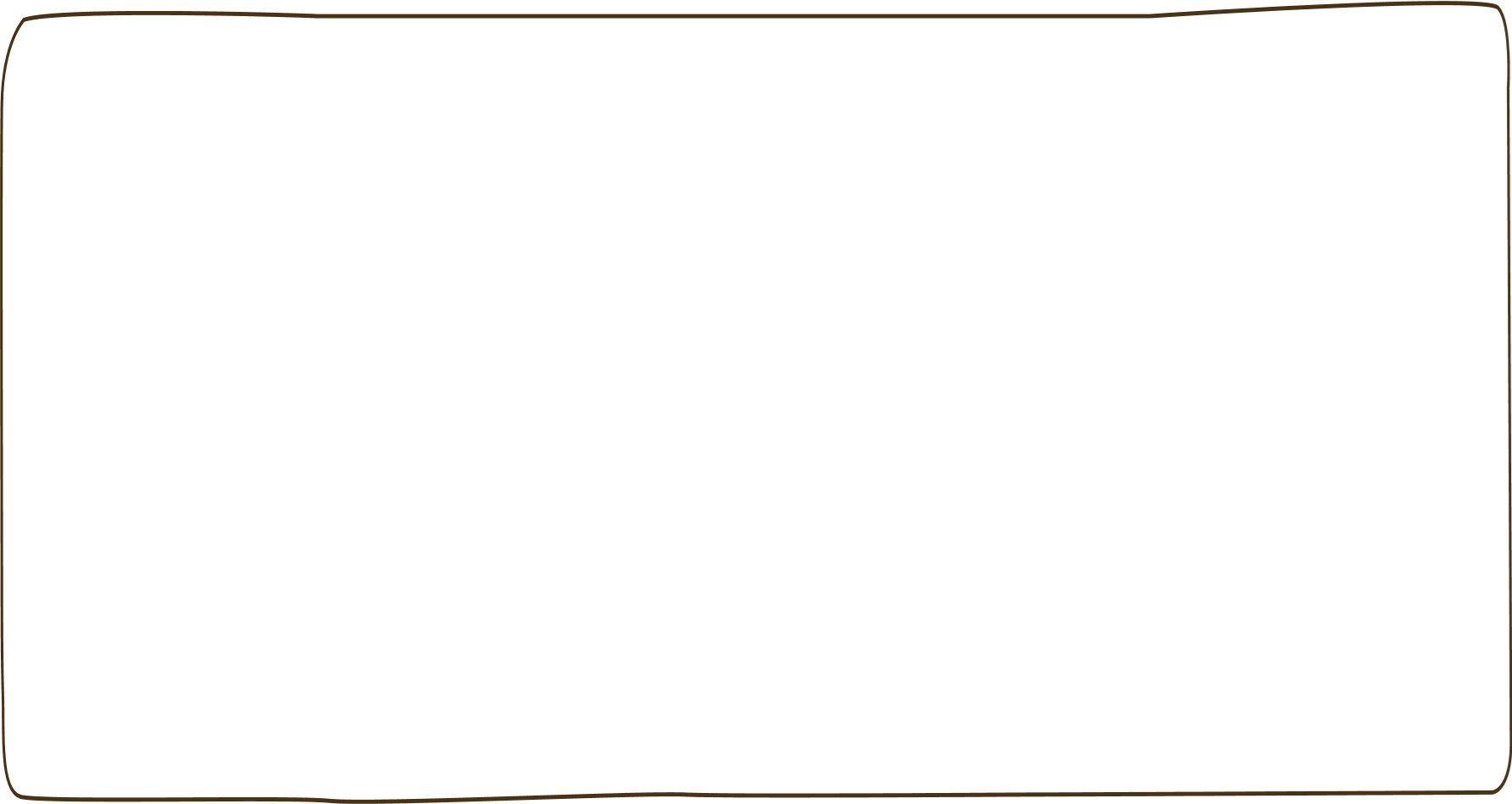 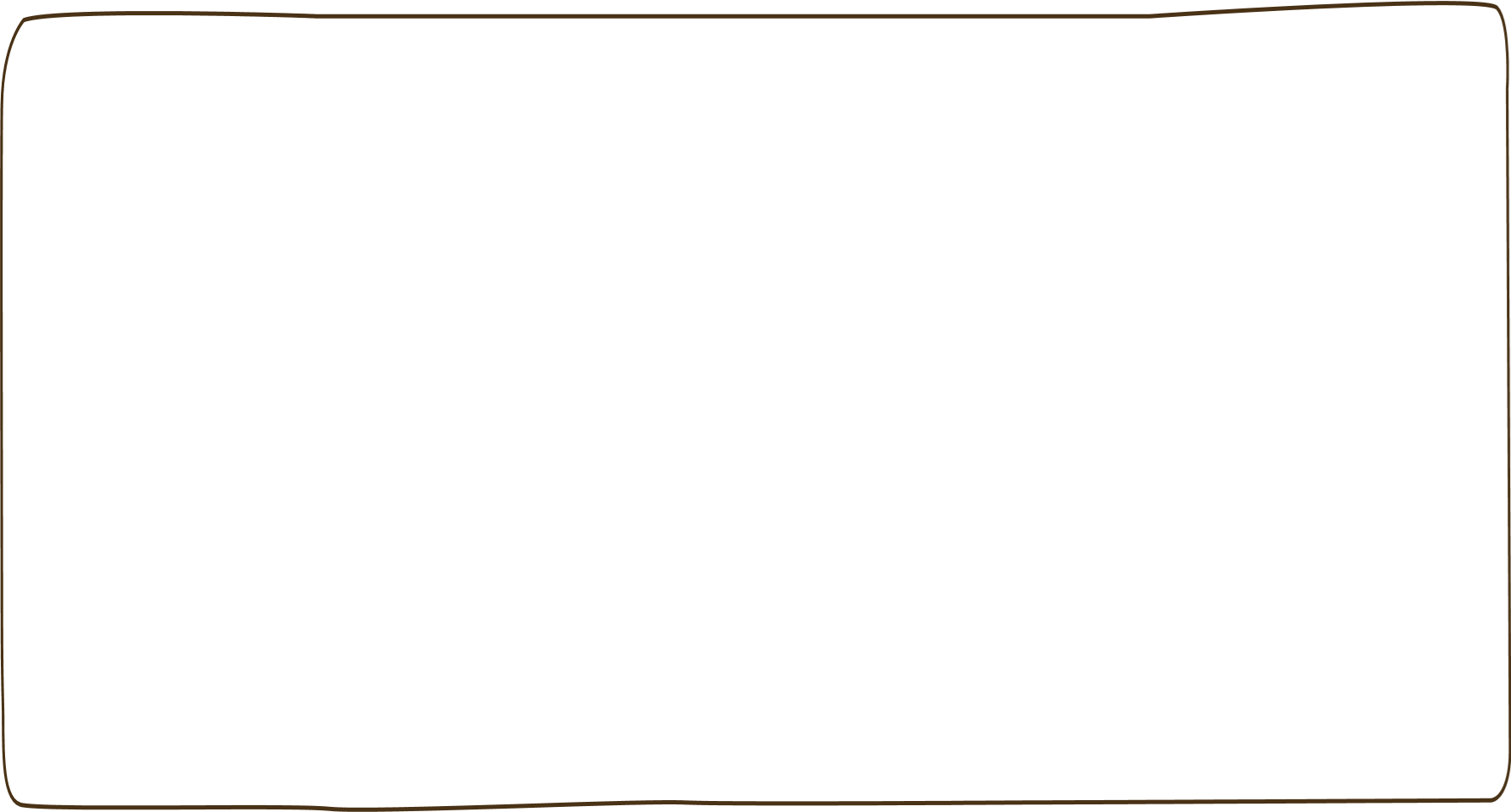 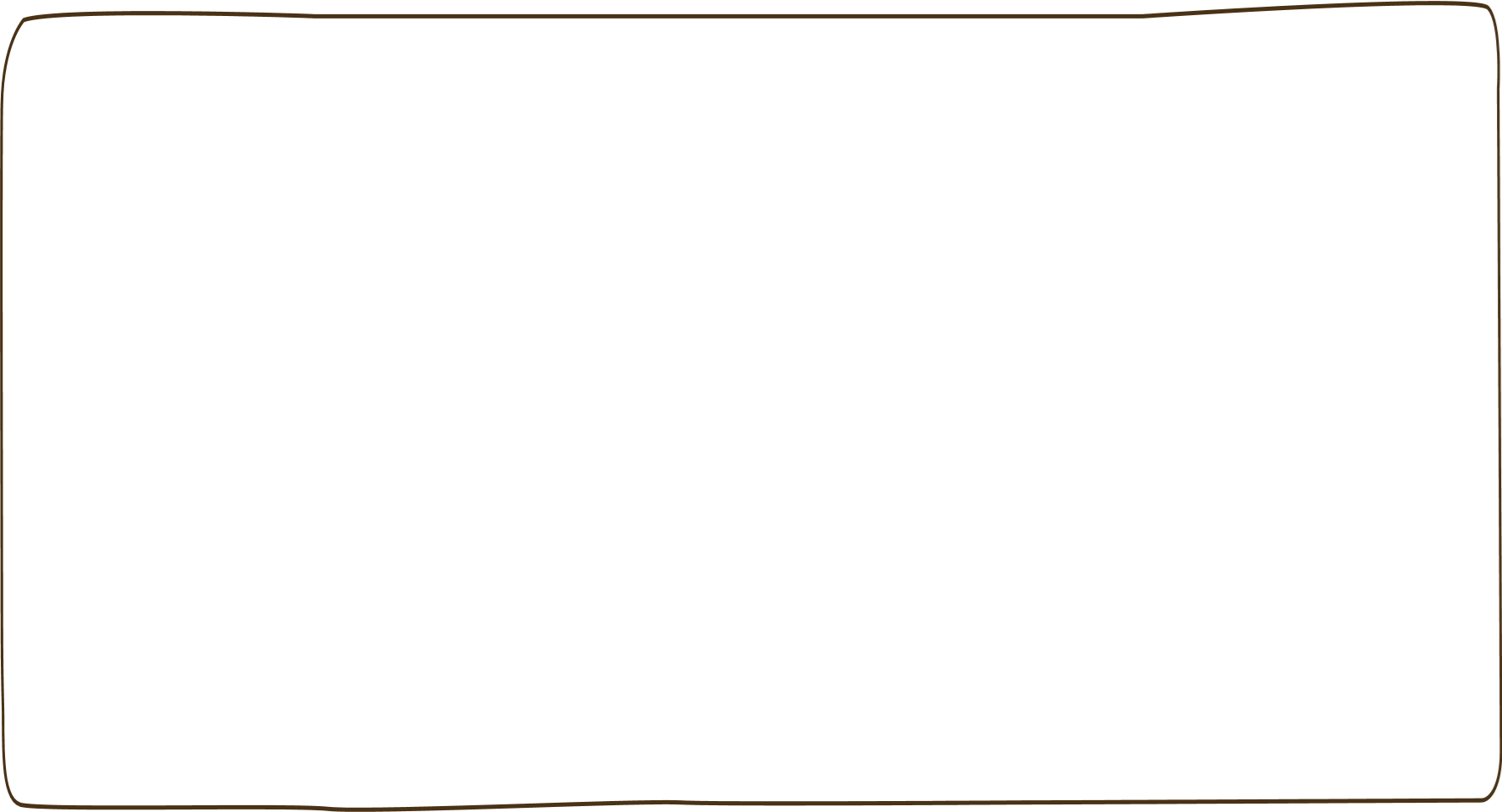 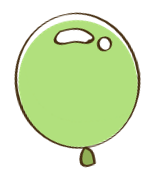 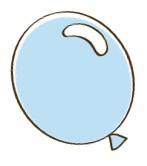 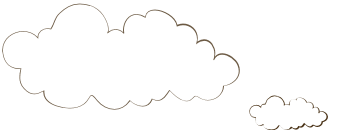 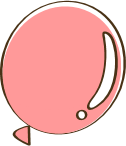 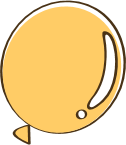 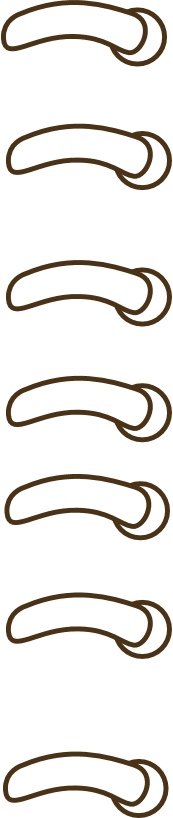 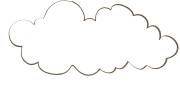 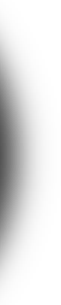 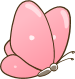 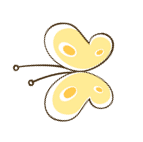 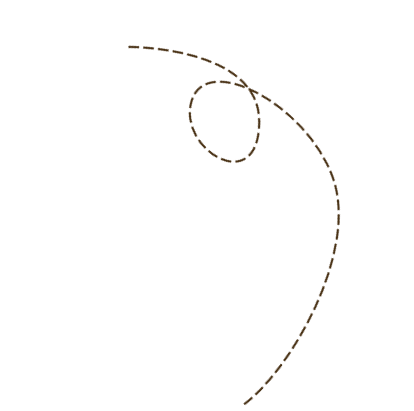 Luyện tập
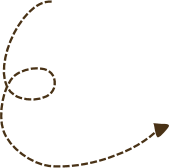 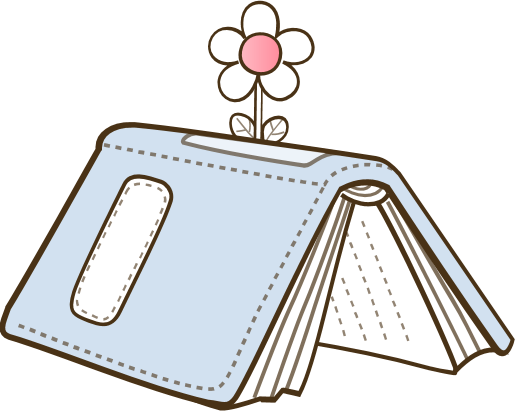 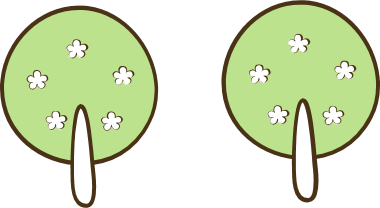 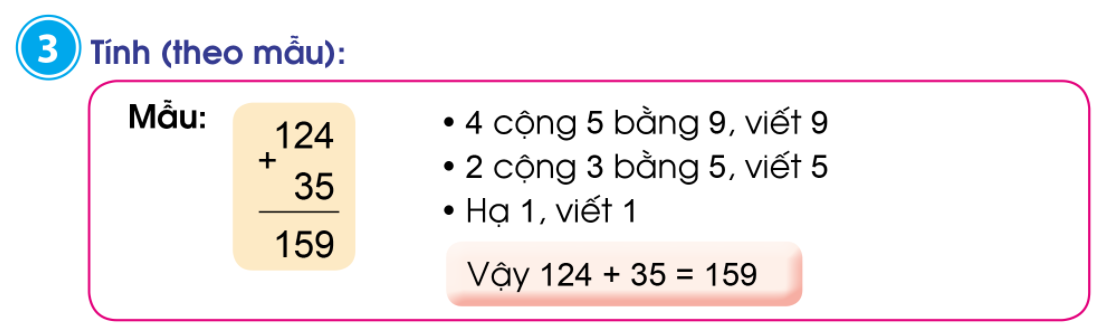 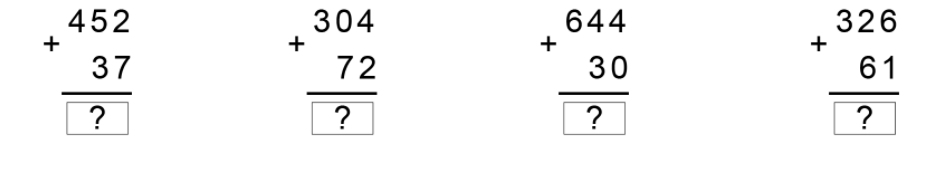 3
8
3
7
7
6
7
6
4
8
4
9
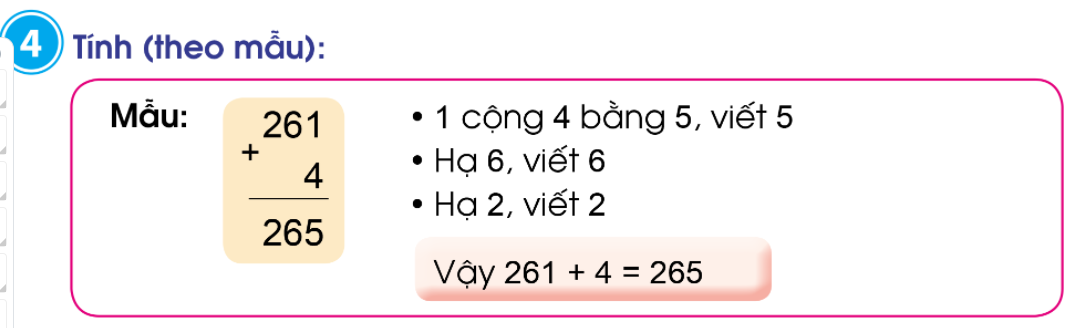 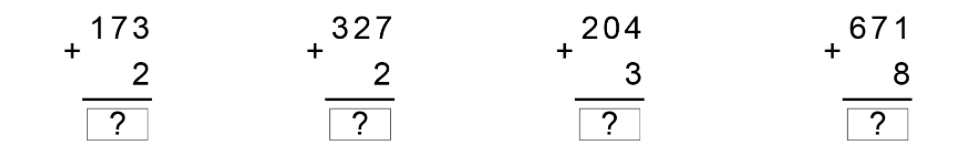 1
7
3
2
6
7
9
2
0
5
9
7
Tóm tắt
Lớp 2A : … bức ảnh
Lớp 2B : … bức ảnh
Hai lớp :  ?  bức ảnh
Bài giải
         Cả .……………………………là:
                      …… = …… (……)
                          Đáp số: ….
7
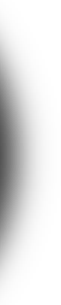 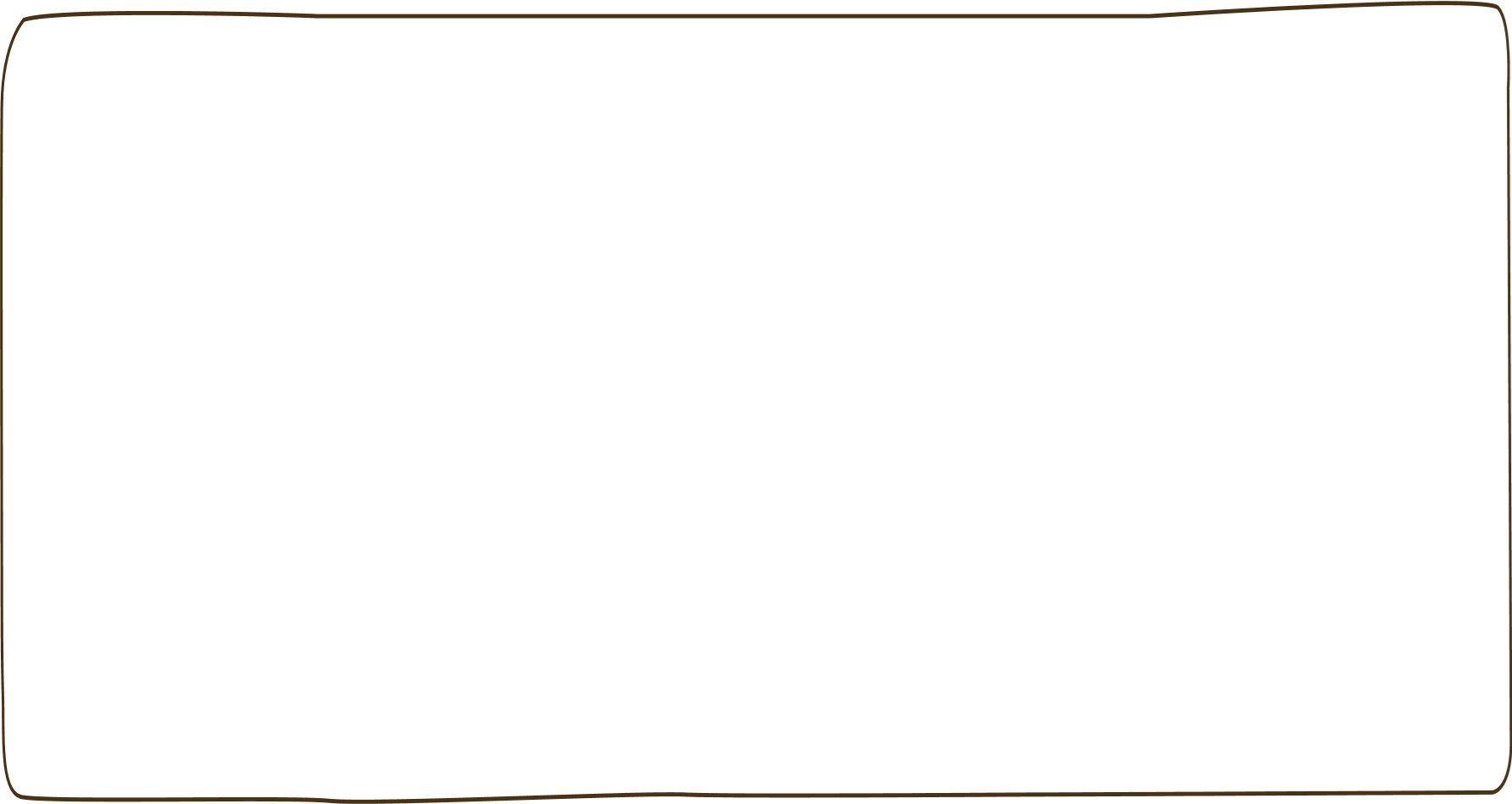 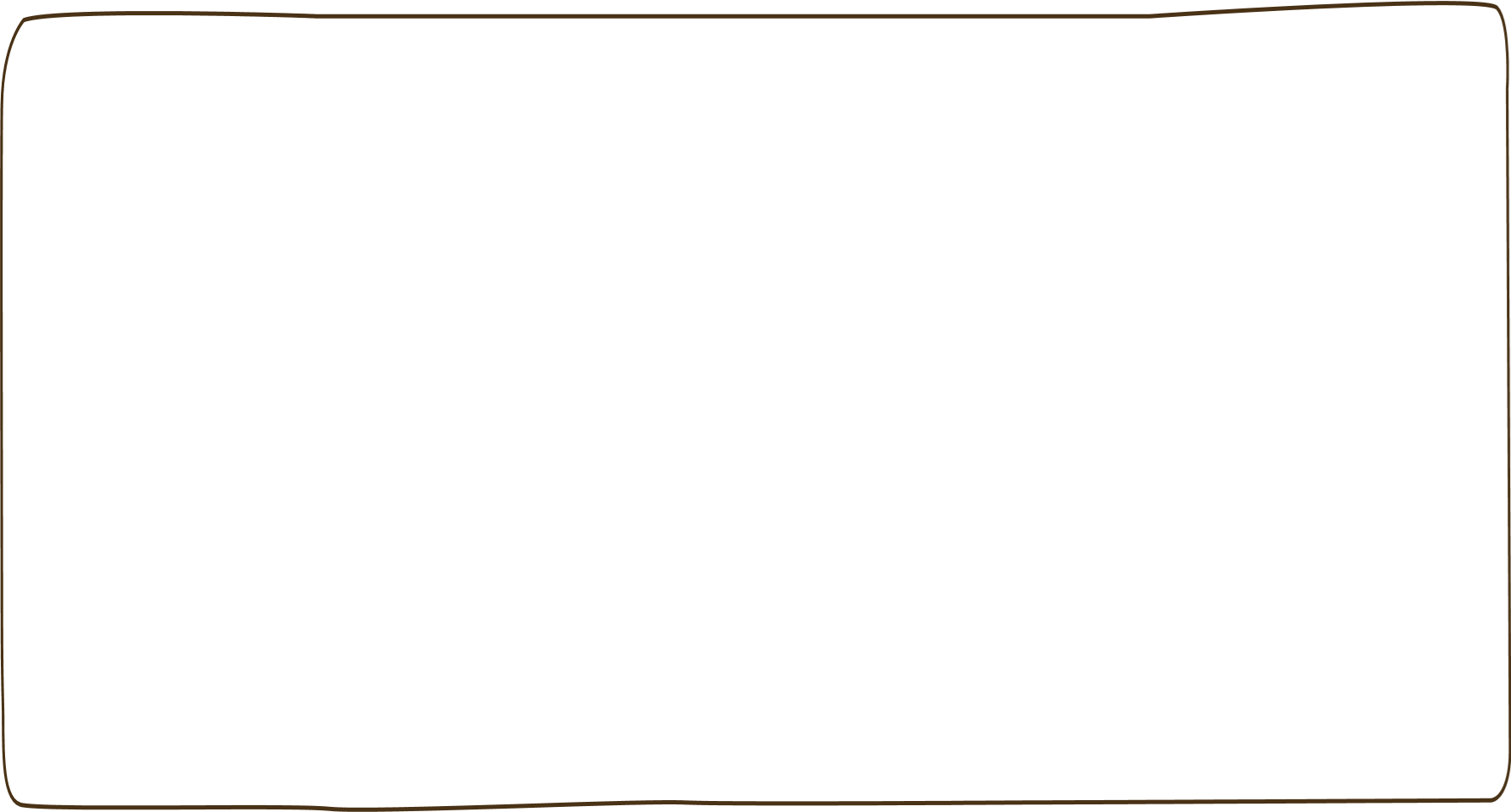 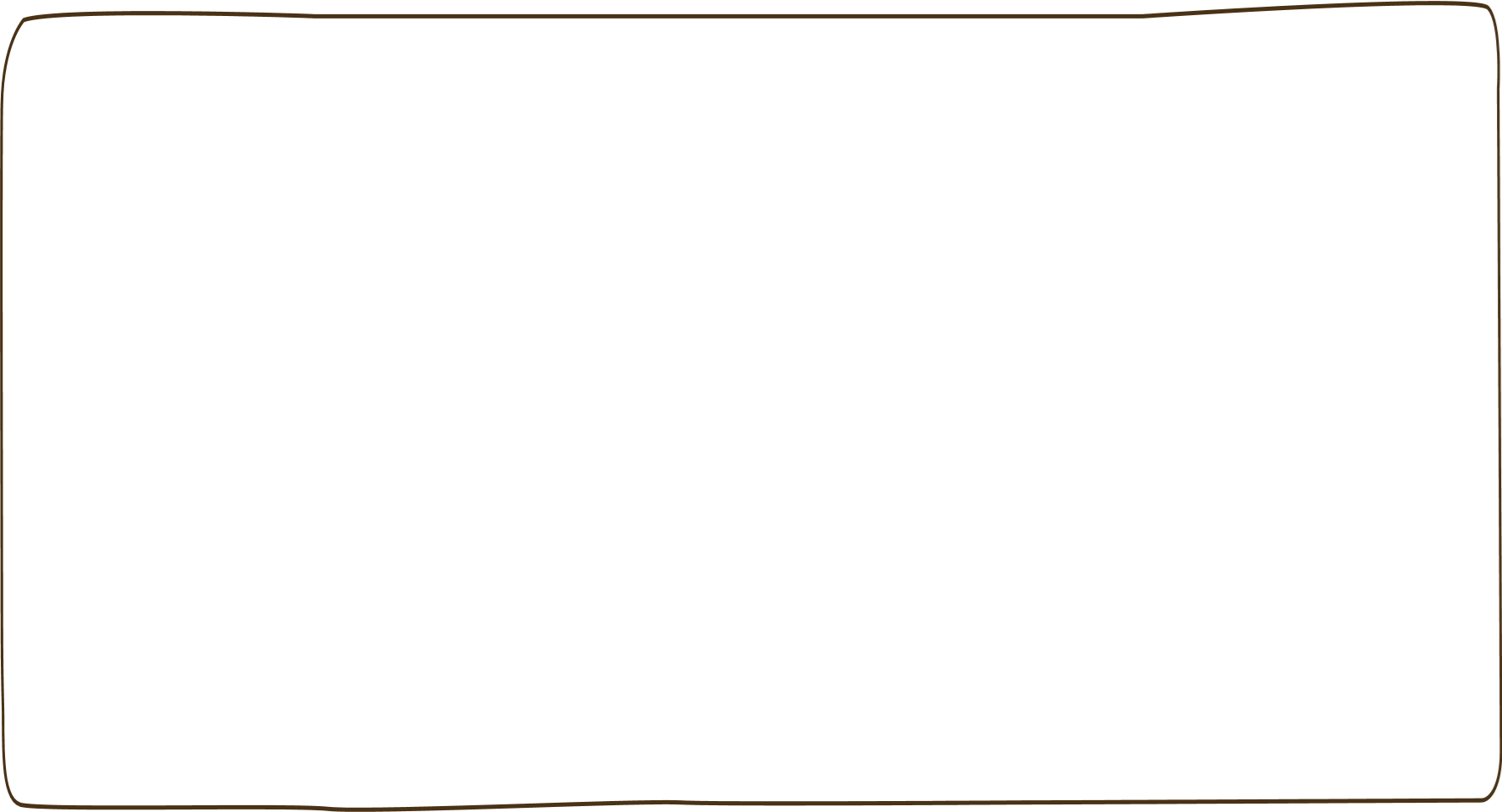 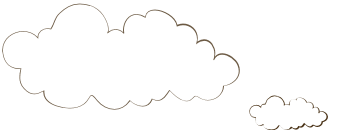 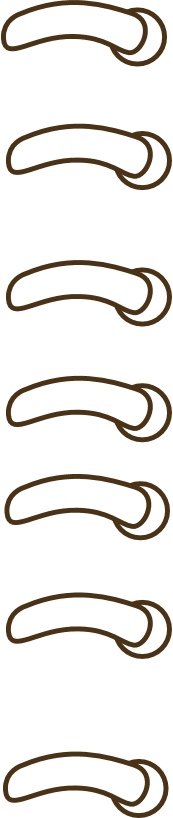 Dặn dò
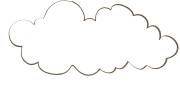 - Làm bài 5,6 vào vở ô li Toán. 
- Hoàn thành bài 3,4,5,6 Vở BT toán in trang 59.
- Xem bài Phép trừ (không nhớ) trong phạm vi 1000
trang 60.
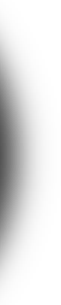 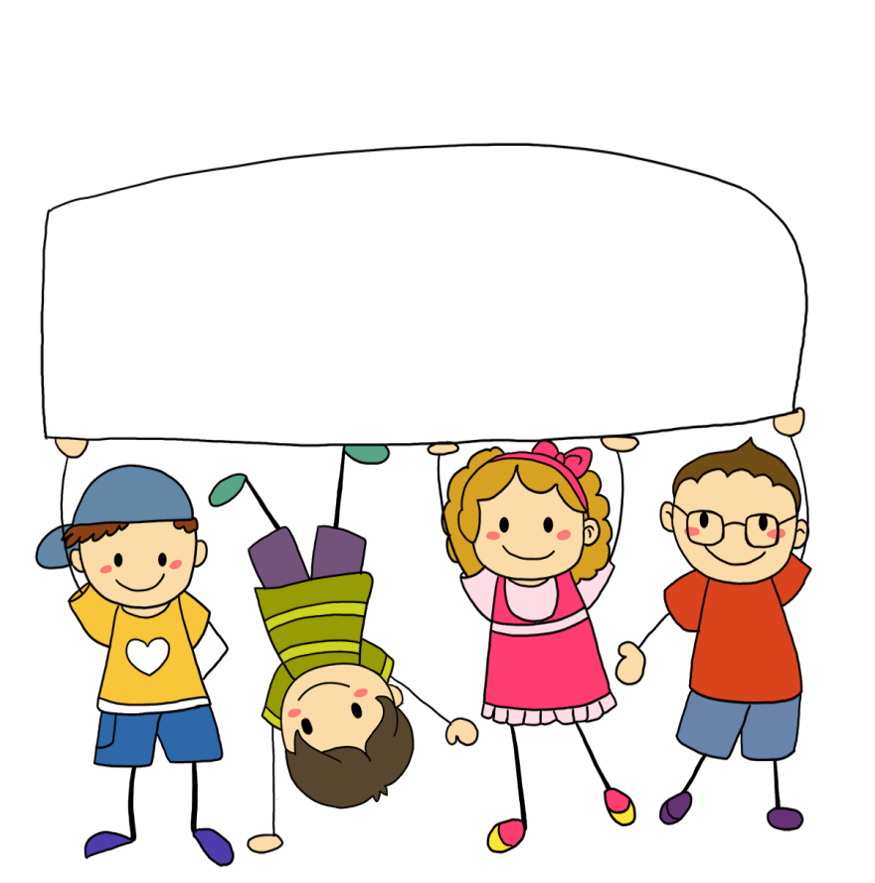 Tiết học của chúng ta đến đây là kết thúc.
Chúc các con mạnh khỏe, học tập tốt!